PARTIE 3 LE DÉVELOPPEMENT DES RESSOURCES HUMAINES
Chapitre 8
Le développement des compétences
© ERPI, tous droits réservés.
Reproduction sur support papier autorisée aux utilisateurs du manuel.
[Speaker Notes: Dupliquez la diapositive pour ajouter une autre page de partie ou de chapitre]
Plan de chapitre
OBJECTIF 8A – Expliquer l’application du processus de développement des compétences
8.1	Le processus de développement des compétences
8.2	La détermination des besoins de formation
8.3	La conception et la mise en œuvre du programme de développement des 	compétences

OBJECTIF 8B – Déterminer le programme de développement des compétences le mieux adapté aux besoins d’une entreprise
8.4	Les méthodes et les techniques de développement 	des compétences
8.5	Les aspects à considérer dans le développement des compétences
8.6	L’évaluation d’un programme de développement des compétences
© ERPI, tous droits réservés.
Reproduction sur support papier autorisée aux utilisateurs du manuel.
CHAPITRE 8 LE DÉVELOPPEMENT DES COMPÉTENCES
3
[Speaker Notes: Dupliquez la diapositive pour ajouter d’autres figures]
8.1 Le processus de développement des       compétences
Le développement des compétences poursuit plusieurs objectifs : 
enrichir et mettre à jour les connaissances des employés;
préparer les employés à des changements de poste dans le cadre des programmes de gestion des carrières;
combler les lacunes; 
susciter des attitudes positives, notamment la loyauté envers l’employeur.
Dans le but de :
réduire le roulement et l’absentéisme; 
accroître la productivité de l’organisation;
favoriser l’acquisition d’habiletés transférables dans d’autres fonctions.
© ERPI, tous droits réservés.
Reproduction sur support papier autorisée aux utilisateurs du manuel.
CHAPITRE 8 LE DÉVELOPPEMENT DES COMPÉTENCES
4
[Speaker Notes: Dupliquez la diapositive pour ajouter d’autres figures]
8.1 SUITE
Les étapes du processus de développement des compétences
© ERPI, tous droits réservés.
Reproduction sur support papier autorisée aux utilisateurs du manuel.
CHAPITRE 8 LE DÉVELOPPEMENT DES COMPÉTENCES
5
[Speaker Notes: Dupliquez la diapositive pour ajouter d’autres figures]
8.2 La détermination des besoins de formation
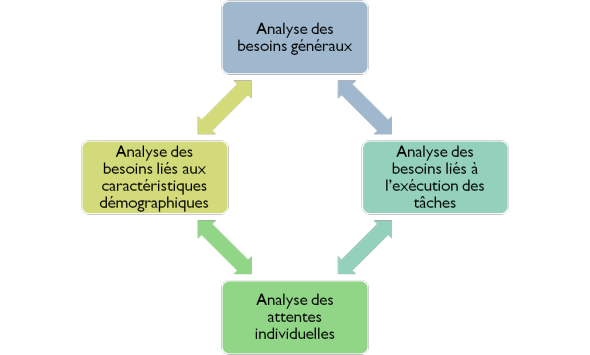 © ERPI, tous droits réservés.
Reproduction sur support papier autorisée aux utilisateurs du manuel.
CHAPITRE 8 LE DÉVELOPPEMENT DES COMPÉTENCES
6
[Speaker Notes: Dupliquez la diapositive pour ajouter d’autres figures]
8.2 SUITE
L’analyse des besoins généraux
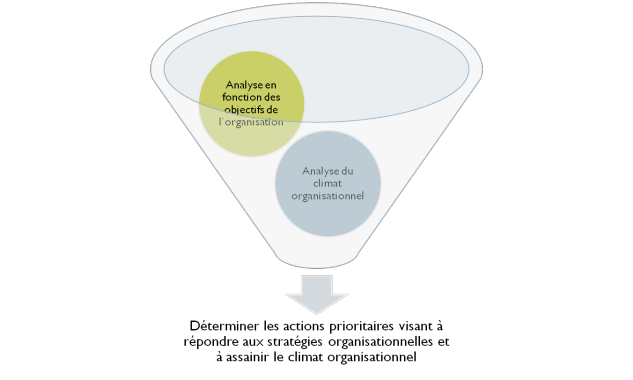 © ERPI, tous droits réservés.
Reproduction sur support papier autorisée aux utilisateurs du manuel.
CHAPITRE 8 LE DÉVELOPPEMENT DES COMPÉTENCES
7
[Speaker Notes: Dupliquez la diapositive pour ajouter d’autres figures]
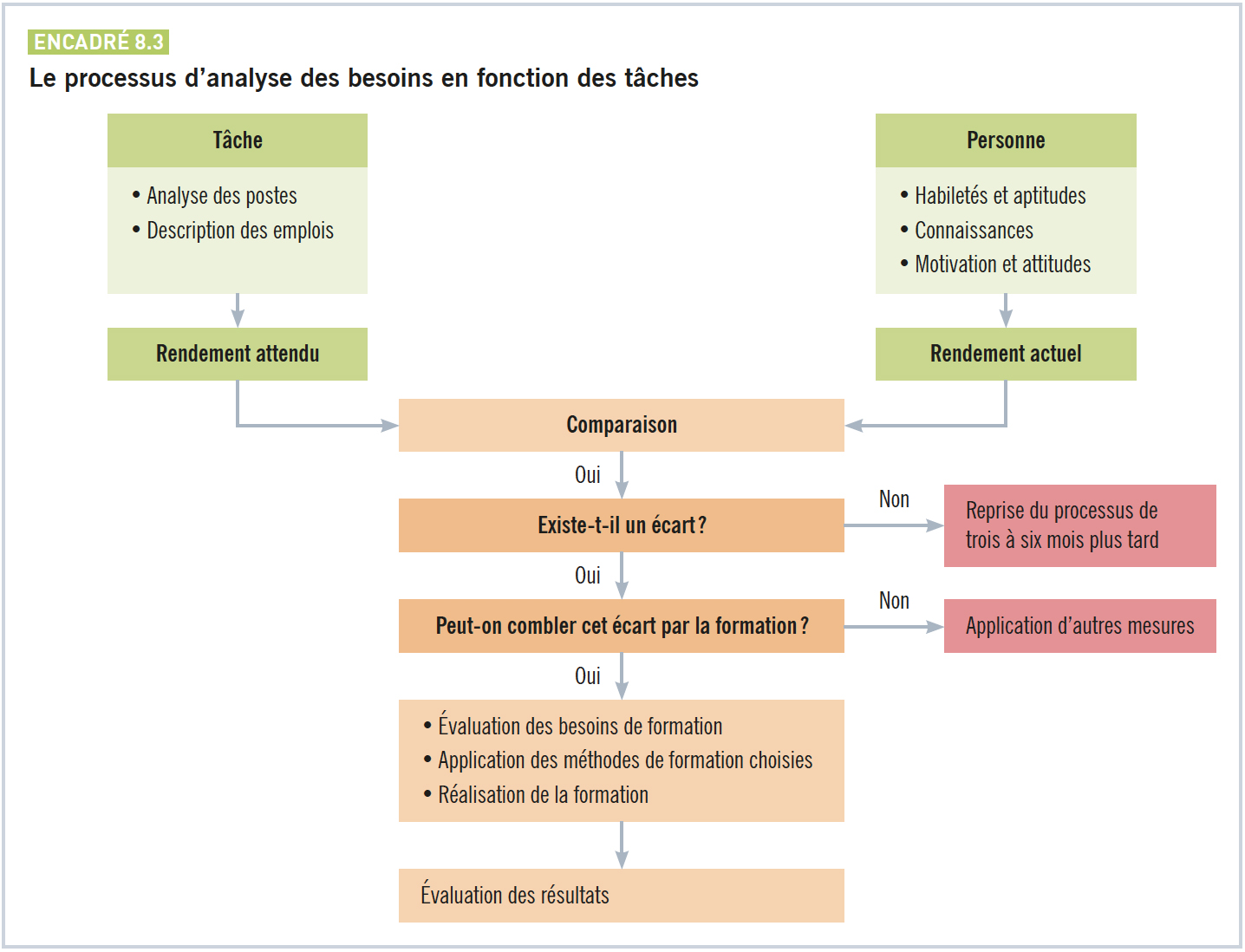 L’analyse des besoins liés à l’exécution des tâches
8
[Speaker Notes: Dupliquez la diapositive pour ajouter d’autres figures]
8.2 SUITE
L’analyse des attentes individuelles
Les attentes des employés sont établies à partir :
des évaluations du rendement, 
des entretiens d’orientation de carrière, 
des ententes conclues à l’embauche,
de l’autoévaluation des employés sur les besoins de formation liés à leur travail actuel ou au poste convoité.
L’analyse des attentes individuelles sert à déterminer les besoins relatifs aux emplois futurs.
© ERPI, tous droits réservés.
Reproduction sur support papier autorisée aux utilisateurs du manuel.
CHAPITRE 8 LE DÉVELOPPEMENT DES COMPÉTENCES
9
[Speaker Notes: Dupliquez la diapositive pour ajouter d’autres figures]
8.2 SUITE
L’analyse des besoins liés aux caractéristiques démographiques
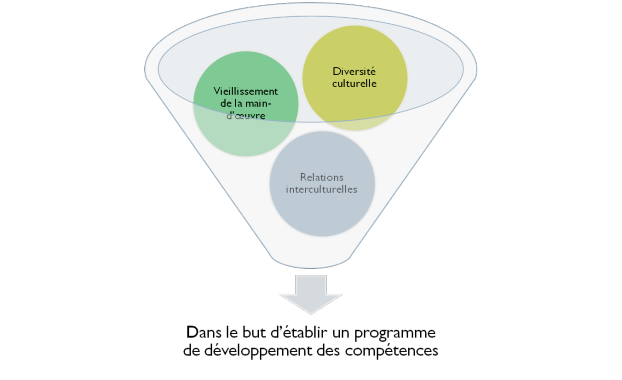 © ERPI, tous droits réservés.
Reproduction sur support papier autorisée aux utilisateurs du manuel.
CHAPITRE 8 LE DÉVELOPPEMENT DES COMPÉTENCES
10
[Speaker Notes: Dupliquez la diapositive pour ajouter d’autres figures]
8.3 La conception et la mise en œuvre du       programme de développement des compétences
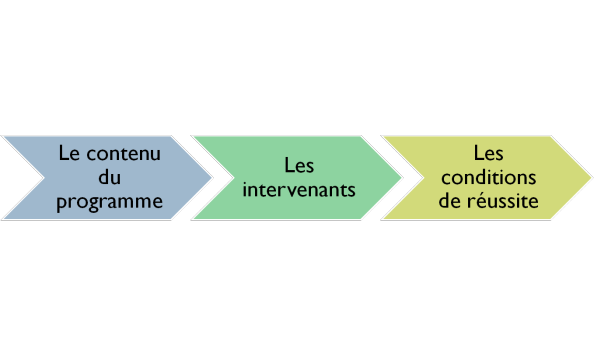 © ERPI, tous droits réservés.
Reproduction sur support papier autorisée aux utilisateurs du manuel.
CHAPITRE 8 LE DÉVELOPPEMENT DES COMPÉTENCES
11
[Speaker Notes: Dupliquez la diapositive pour ajouter d’autres figures]
8.3 SUITE
Le contenu du programme
La connaissance du milieu organisationnel
La structure
Les orientations stratégiques
Les contraintes de l’environnement
Les produits et services offerts
Les politiques et procédures
L’acquisition de compétences
Les connaissances de base
Les compétences techniques
Les compétences interpersonnelles
Les compétences de gestion
Les compétences linguistiques
Les compétences émotionnelles
© ERPI, tous droits réservés.
Reproduction sur support papier autorisée aux utilisateurs du manuel.
CHAPITRE 8 LE DÉVELOPPEMENT DES COMPÉTENCES
12
[Speaker Notes: Dupliquez la diapositive pour ajouter d’autres figures]
8.3 SUITE
Quelles sont les compétences de base?
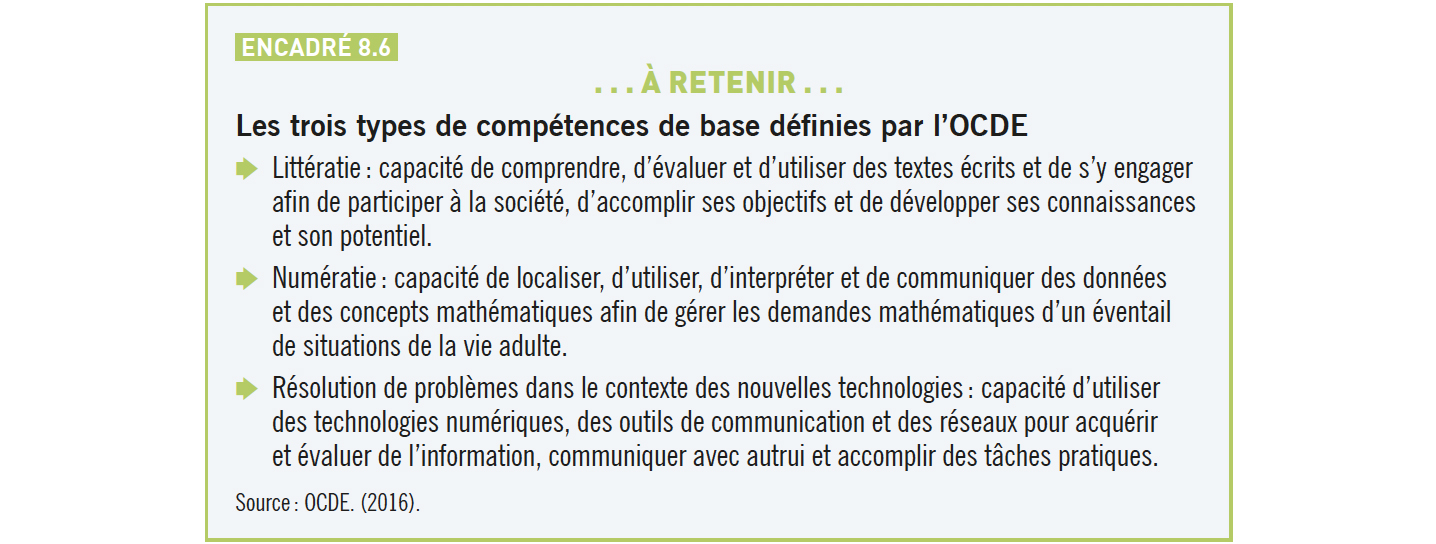 © ERPI, tous droits réservés.
Reproduction sur support papier autorisée aux utilisateurs du manuel.
CHAPITRE 8 LE DÉVELOPPEMENT DES COMPÉTENCES
13
[Speaker Notes: Dupliquez la diapositive pour ajouter d’autres figures]
8.3 SUITE
Exemples de compétences techniques
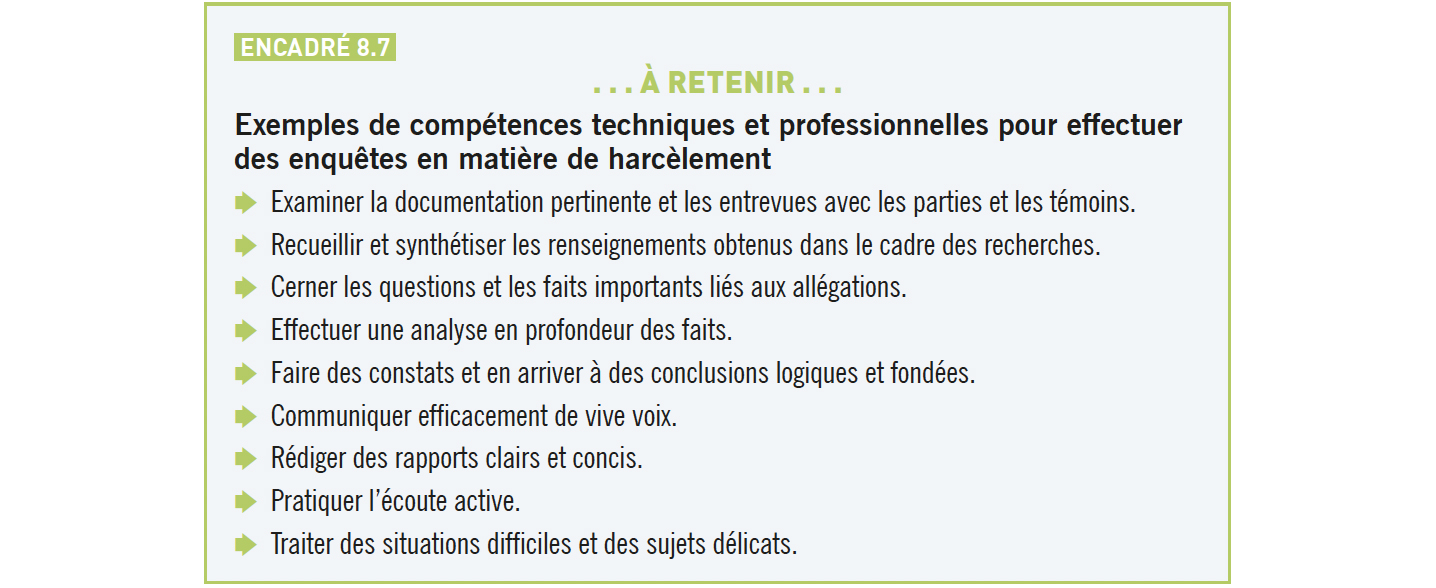 © ERPI, tous droits réservés.
Reproduction sur support papier autorisée aux utilisateurs du manuel.
CHAPITRE 8 LE DÉVELOPPEMENT DES COMPÉTENCES
14
[Speaker Notes: Dupliquez la diapositive pour ajouter d’autres figures]
8.3 SUITE
Exemple de compétences en gestion des ressources
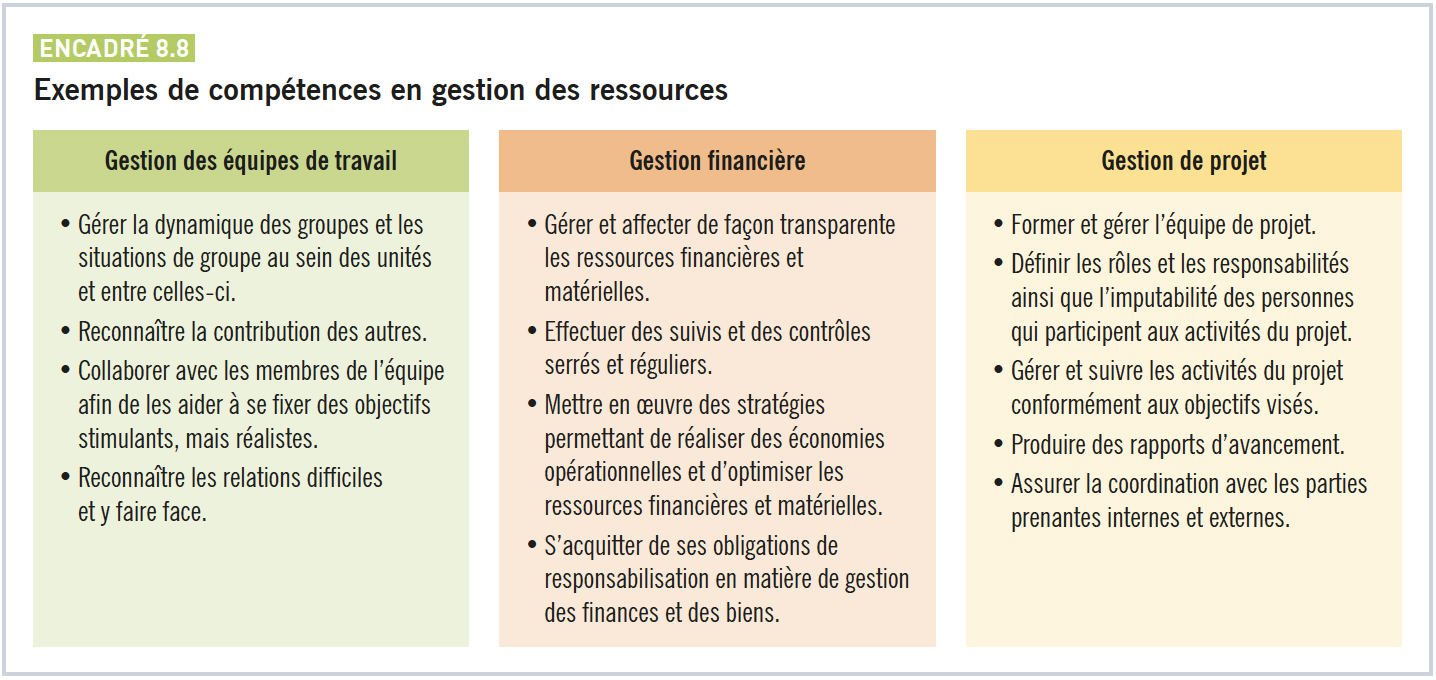 © ERPI, tous droits réservés.
Reproduction sur support papier autorisée aux utilisateurs du manuel.
CHAPITRE 8 LE DÉVELOPPEMENT DES COMPÉTENCES
15
[Speaker Notes: Dupliquez la diapositive pour ajouter d’autres figures]
8.3 SUITE
Les intervenants
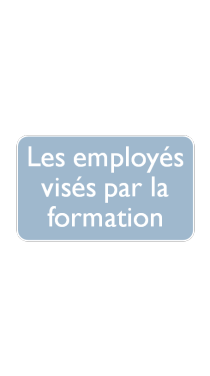 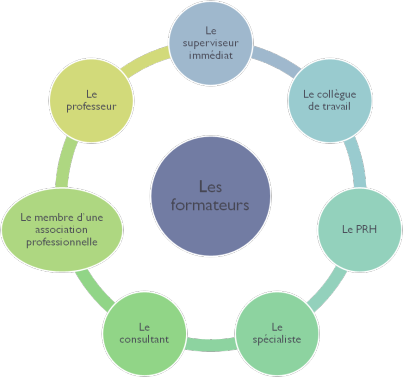 © ERPI, tous droits réservés.
Reproduction sur support papier autorisée aux utilisateurs du manuel.
CHAPITRE 8 LE DÉVELOPPEMENT DES COMPÉTENCES
16
[Speaker Notes: Dupliquez la diapositive pour ajouter d’autres figures]
8.3 SUITE
Les conditions de réussite du programme
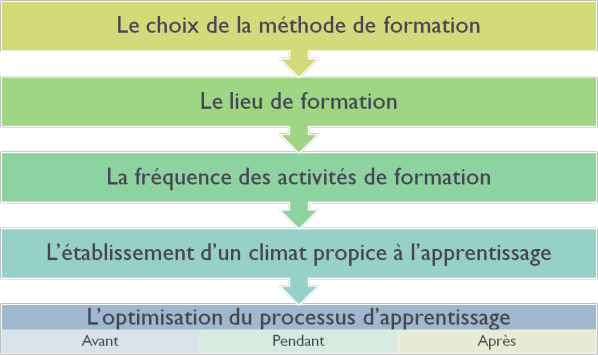 © ERPI, tous droits réservés.
Reproduction sur support papier autorisée aux utilisateurs du manuel.
CHAPITRE 8 LE DÉVELOPPEMENT DES COMPÉTENCES
17
[Speaker Notes: Dupliquez la diapositive pour ajouter d’autres figures]
8.4 Les méthodes et les techniques de       développement des compétences
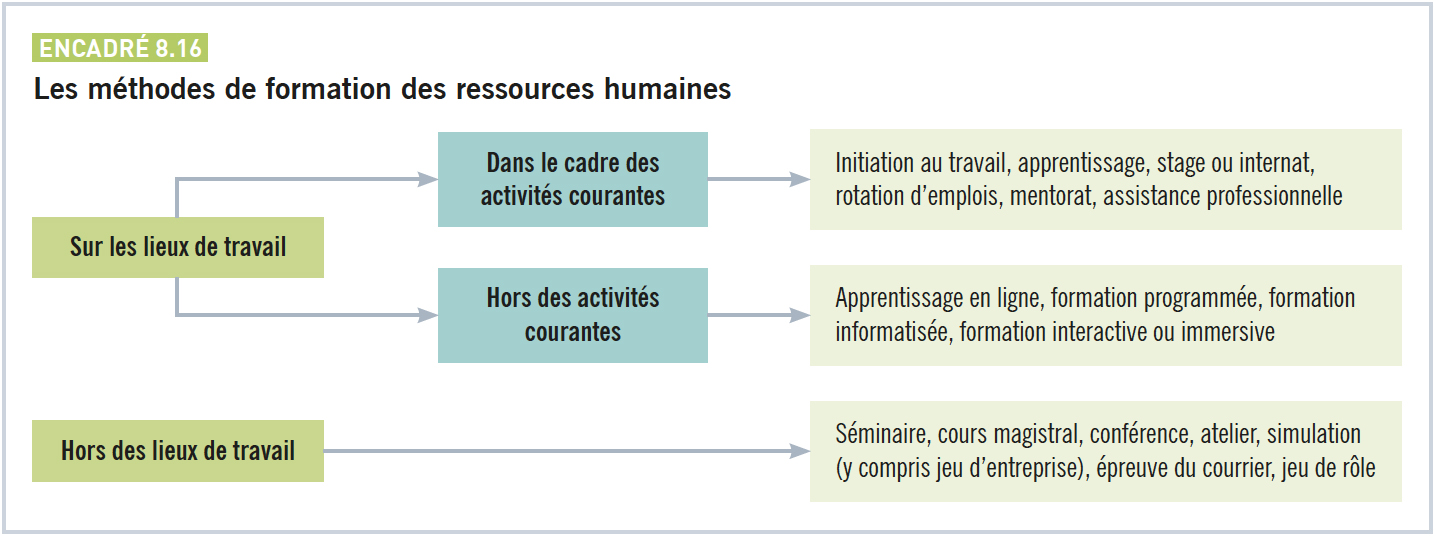 © ERPI, tous droits réservés.
Reproduction sur support papier autorisée aux utilisateurs du manuel.
CHAPITRE 8 LE DÉVELOPPEMENT DES COMPÉTENCES
18
[Speaker Notes: Dupliquez la diapositive pour ajouter d’autres figures]
Les tendances en développement des compétences
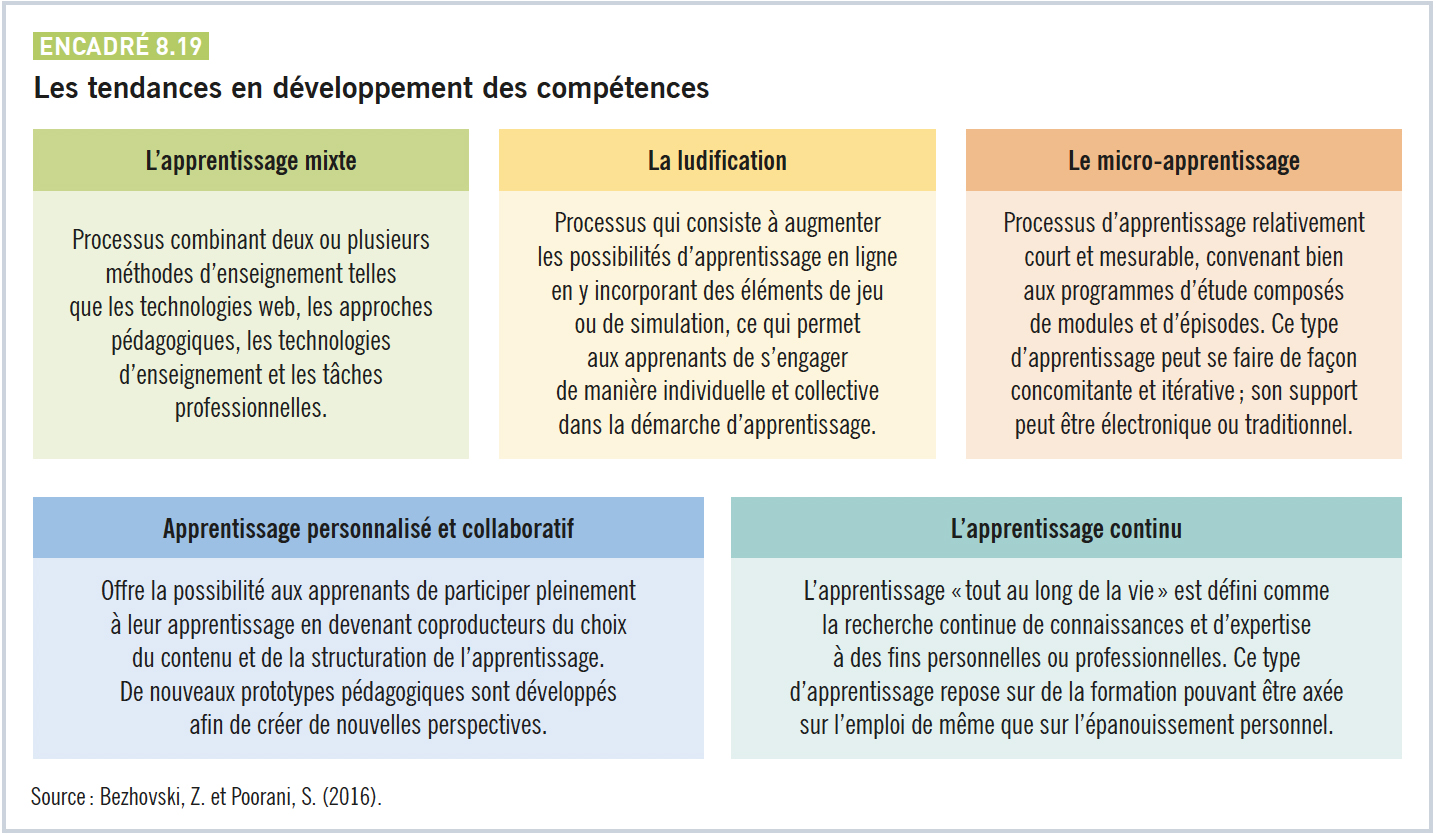 © ERPI, tous droits réservés.
Reproduction sur support papier autorisée aux utilisateurs du manuel.
CHAPITRE 8 LE DÉVELOPPEMENT DES COMPÉTENCES
19
[Speaker Notes: Dupliquez la diapositive pour ajouter d’autres figures]
8.5 Les aspects à considérer dans le développement       des compétences
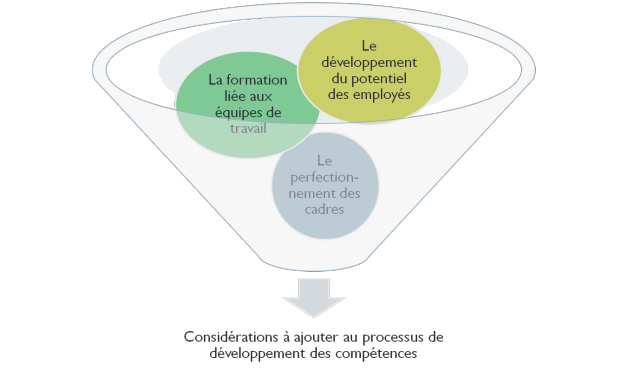 © ERPI, tous droits réservés.
Reproduction sur support papier autorisée aux utilisateurs du manuel.
CHAPITRE 8 LE DÉVELOPPEMENT DES COMPÉTENCES
20
[Speaker Notes: Dupliquez la diapositive pour ajouter d’autres figures]
8.6 L’évaluation d’un programme de développement       des compétences
Toute évaluation doit s’appuyer sur des données et des critères pertinents. 

Pour évaluer un programme de développement des compétences, les sources de données sont nombreuses :
La proportion des employés admissibles à une promotion qui ont reçu une formation au cours de la dernière année; proportion des nouveaux superviseurs qui ont reçu une formation de cadre
Proportion des employés parfaitement qualifiés pour leur emploi
Qualité des produits et des services avant et après la formation des employés
Coûts de formation par employé et niveaux de salaire des employés
© ERPI, tous droits réservés.
Reproduction sur support papier autorisée aux utilisateurs du manuel.
CHAPITRE 8 LE DÉVELOPPEMENT DES COMPÉTENCES
21
[Speaker Notes: Dupliquez la diapositive pour ajouter d’autres figures]
8.6 SUITE
Les quatre niveaux du modèle de mesure de l’efficacité de Kirkpatrick
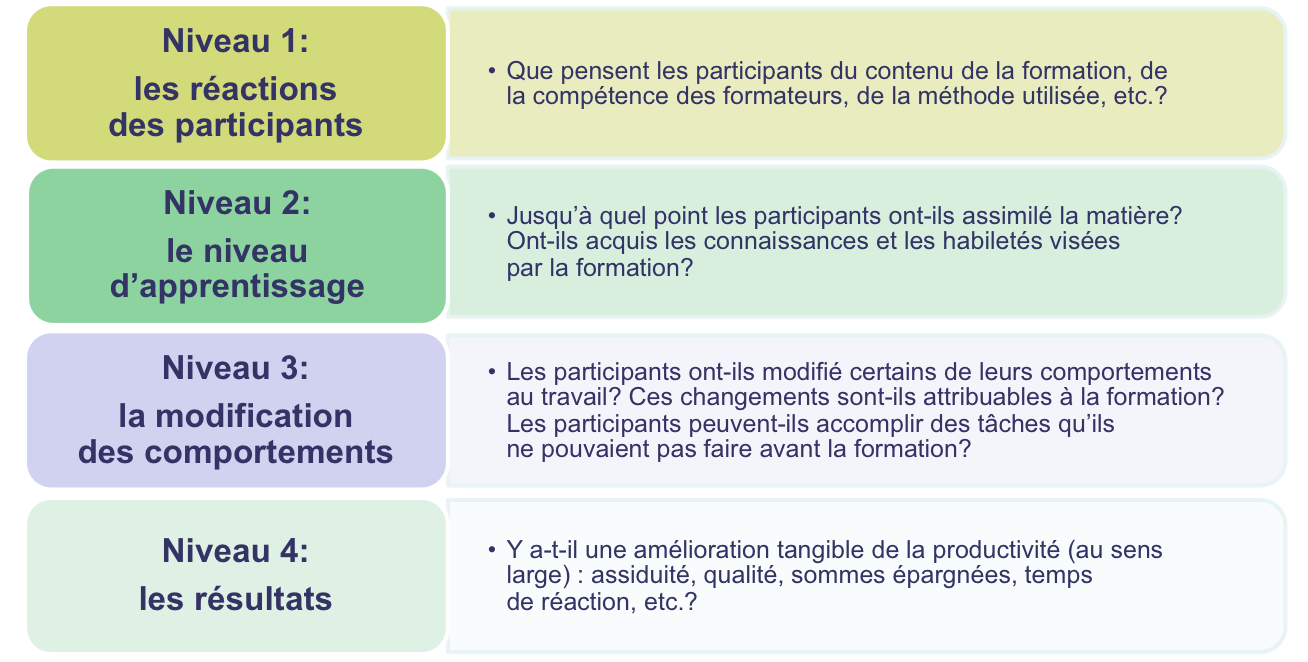 © ERPI, tous droits réservés.
Reproduction sur support papier autorisée aux utilisateurs du manuel.
CHAPITRE 8 LE DÉVELOPPEMENT DES COMPÉTENCES
22
[Speaker Notes: Dupliquez la diapositive pour ajouter d’autres figures]